Goals of the lab manual
Build data literacy and critical thinking skills in undergraduate students using authentic (“messy”) scientific data 

Engage students with data activities that reinforce student confidence in scientific questioning, data analysis, and synthesis

Provide a real-world context for key concepts in oceanography
Design of data activities - Based in learning science:
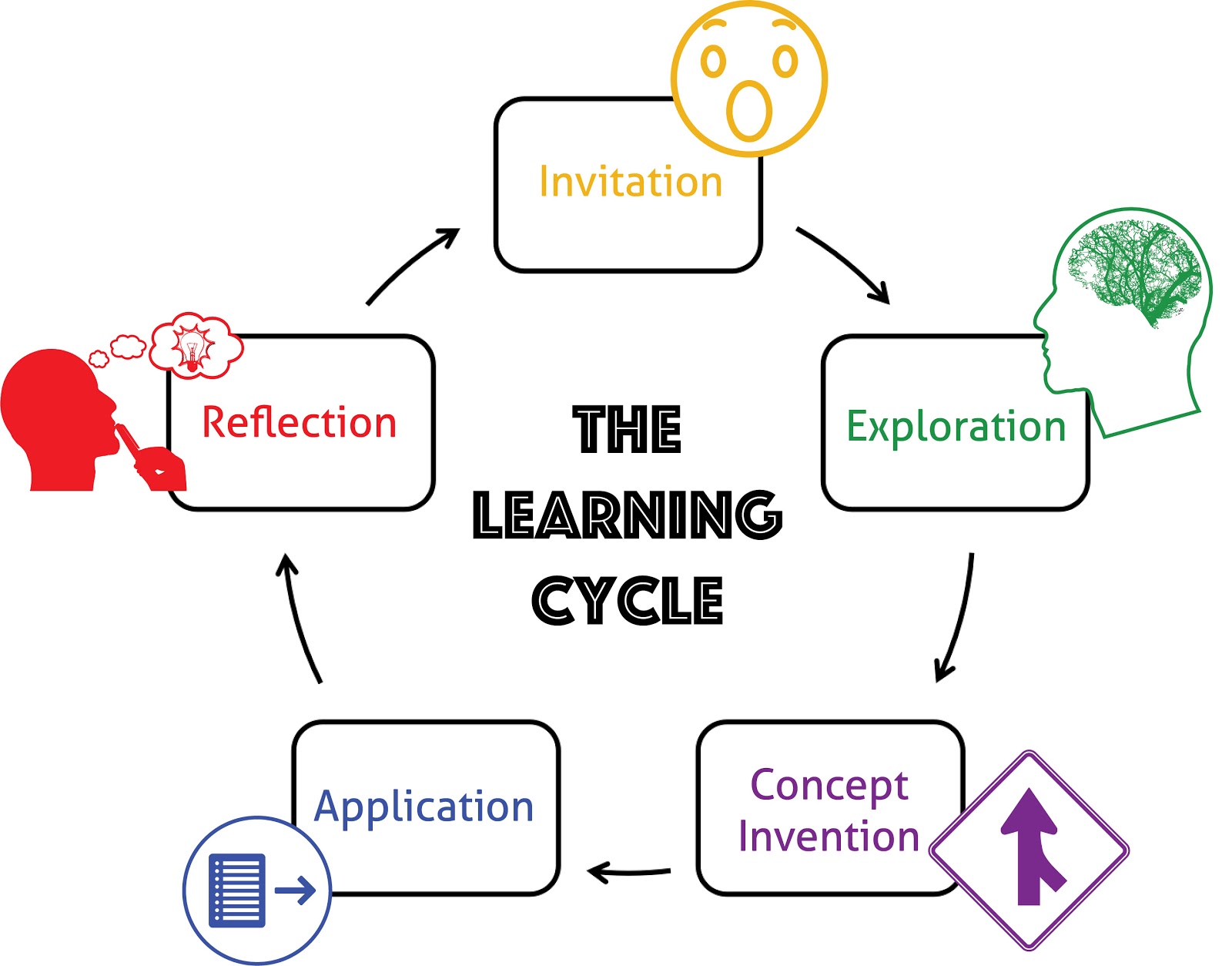 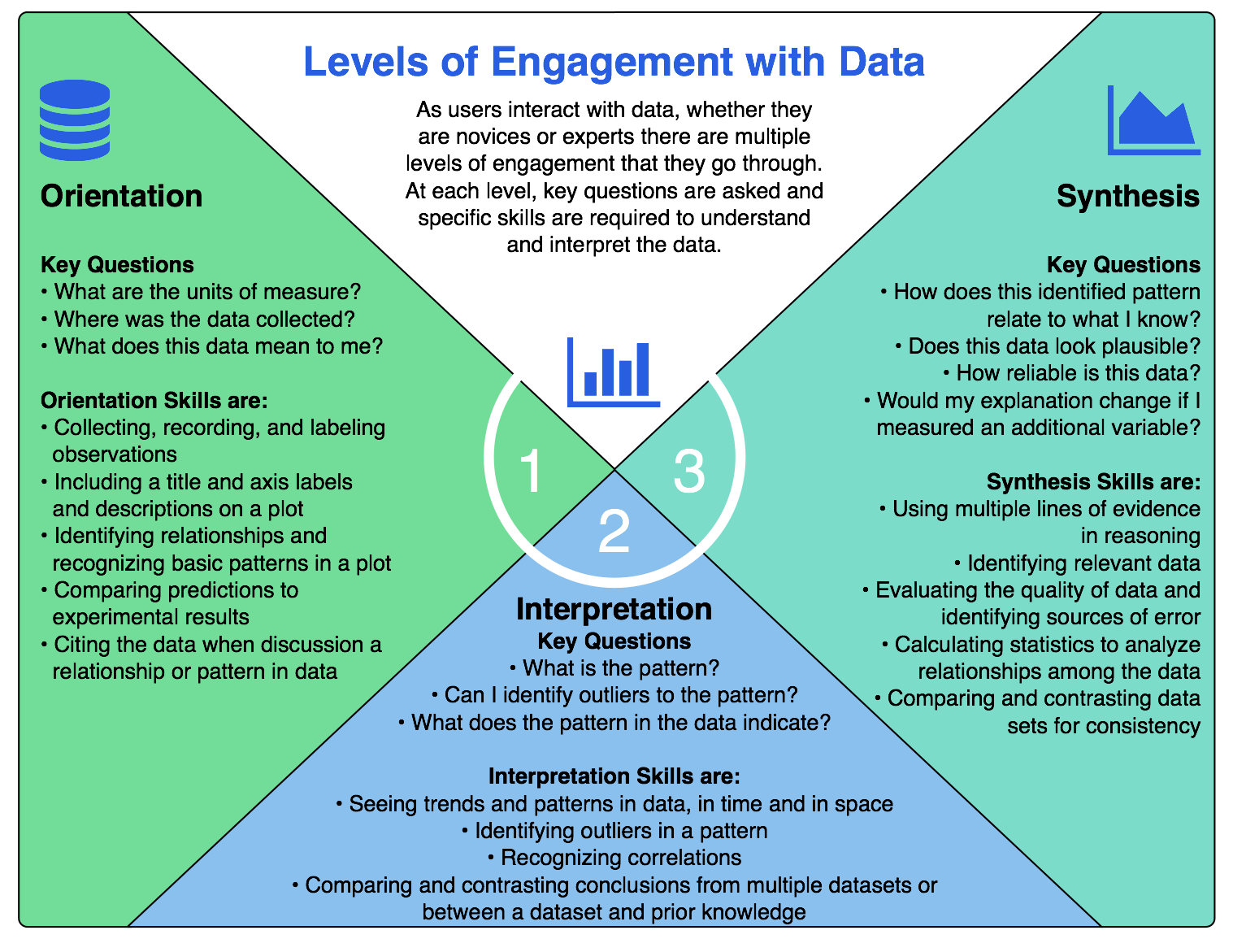 Hotaling et al. (2019)
University of California Lawrence Hall of Science
[Speaker Notes: focus on adapted levels of engagement]
Ocean Data Lab Manual Structure
Explore/ Engage
Invitation
Orientation
Reflection
Interpretation
Application
Invitation
Sets the context of the activity

Overarching authentic scientific ‘hook’ or concept story to catch students’ attention and pique interest

Helps to incorporate prior knowledge

Motivation for students – anticipation and attention for activity
Orientation
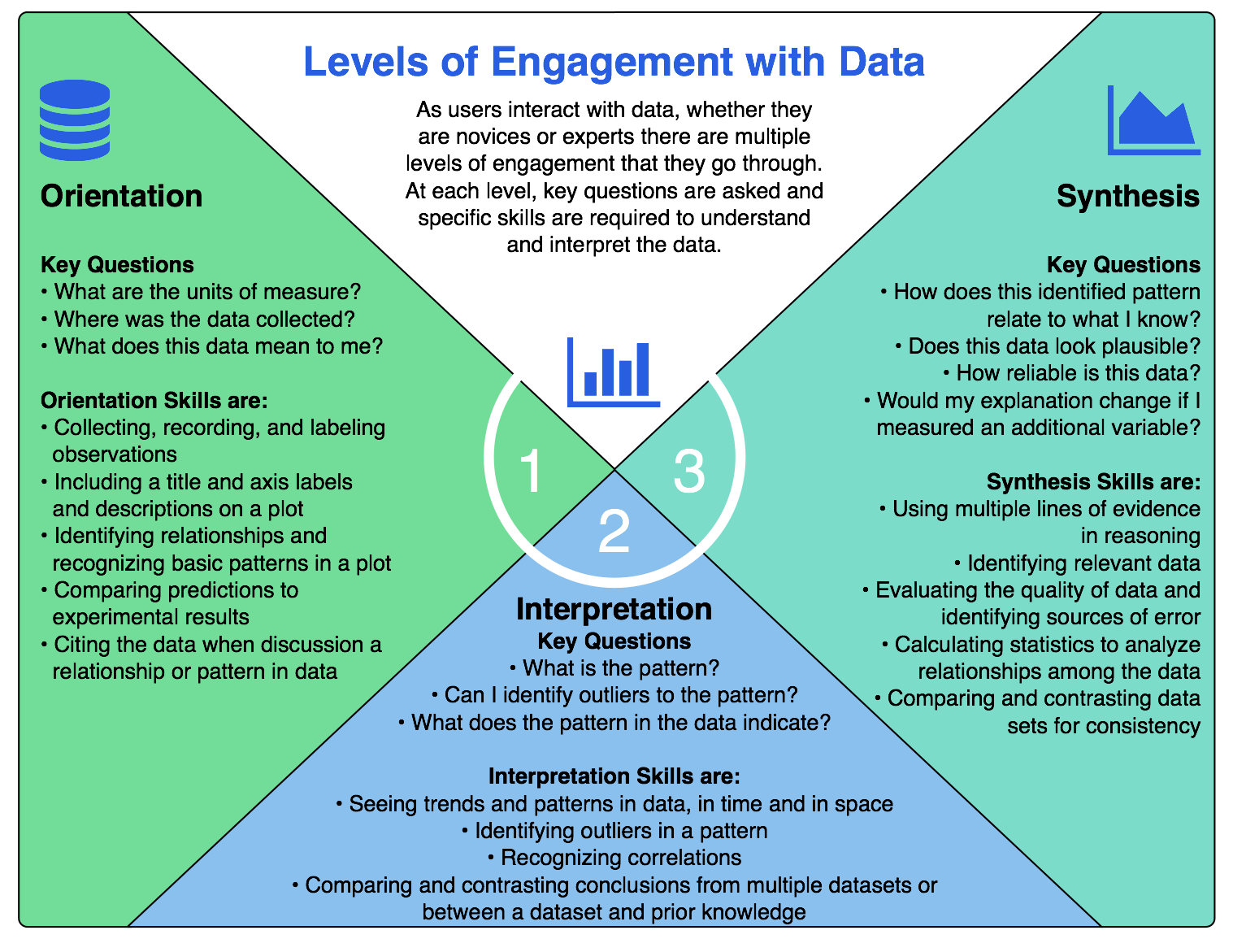 Guiding the novice data user by questions that mimic how experts view the data


Introduce data visualizations with review of data skills:
 data source
 variables and units
 graph axes (including scales)
 maxima and minima
 gaps and outliers
Interpretation
Guided questions to describe the data and identify trends and relationships

Interpret data (without speculation):
 identify patterns
 trends
 correlation
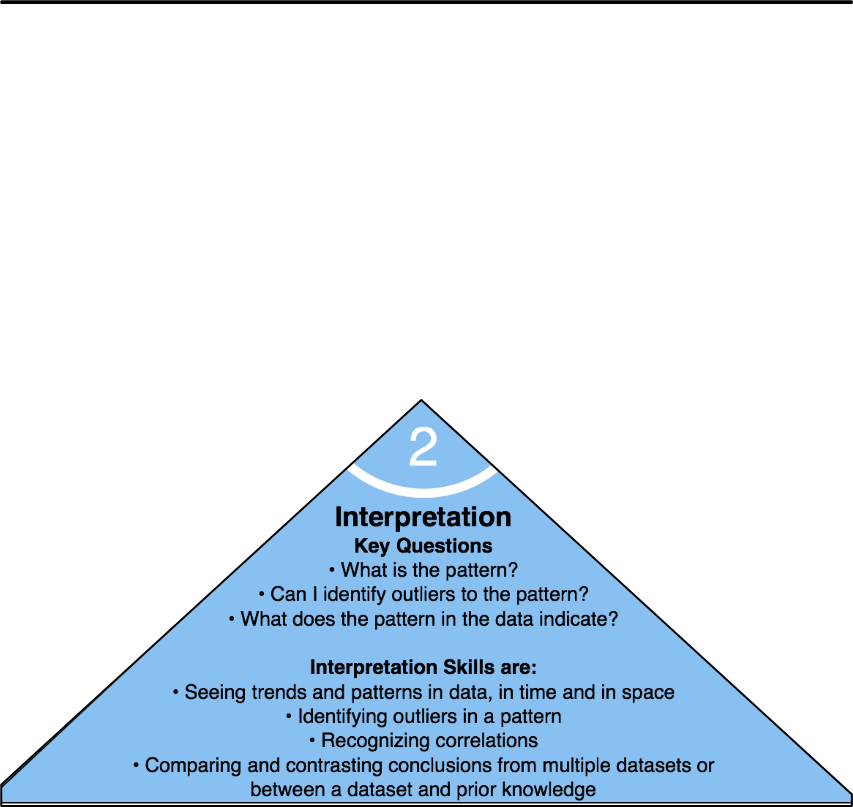 Application
Apply knowledge of key concepts to the data, make conclusions  and explanations
Apply concept knowledge from textbook
recognize correlation vs. causation
compare to known pattern
develop hypothesis or conclusion, supported by evidence from the data
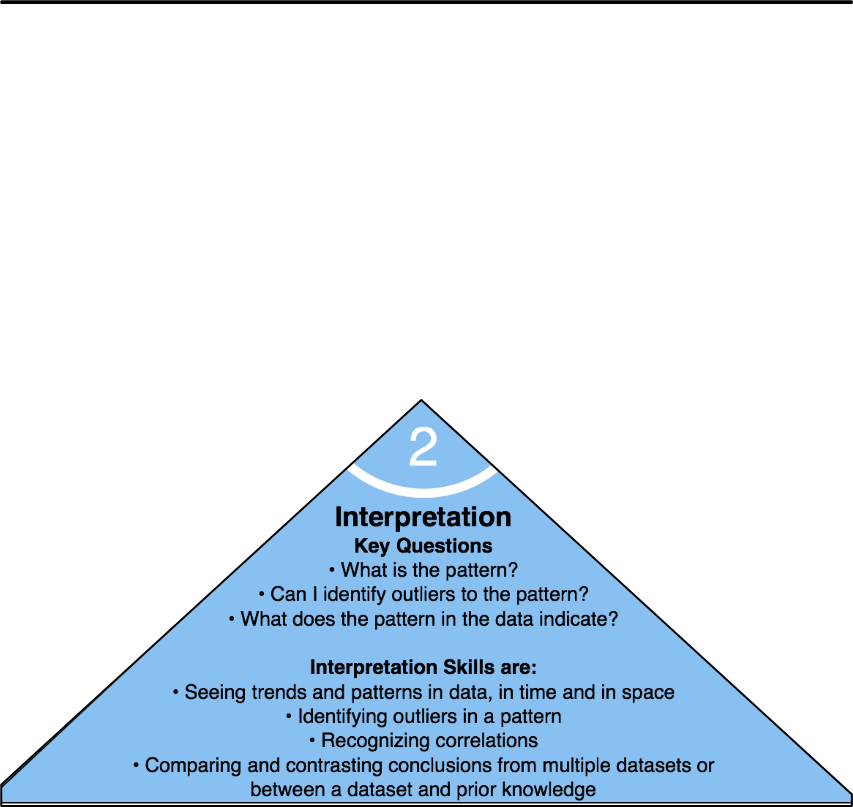 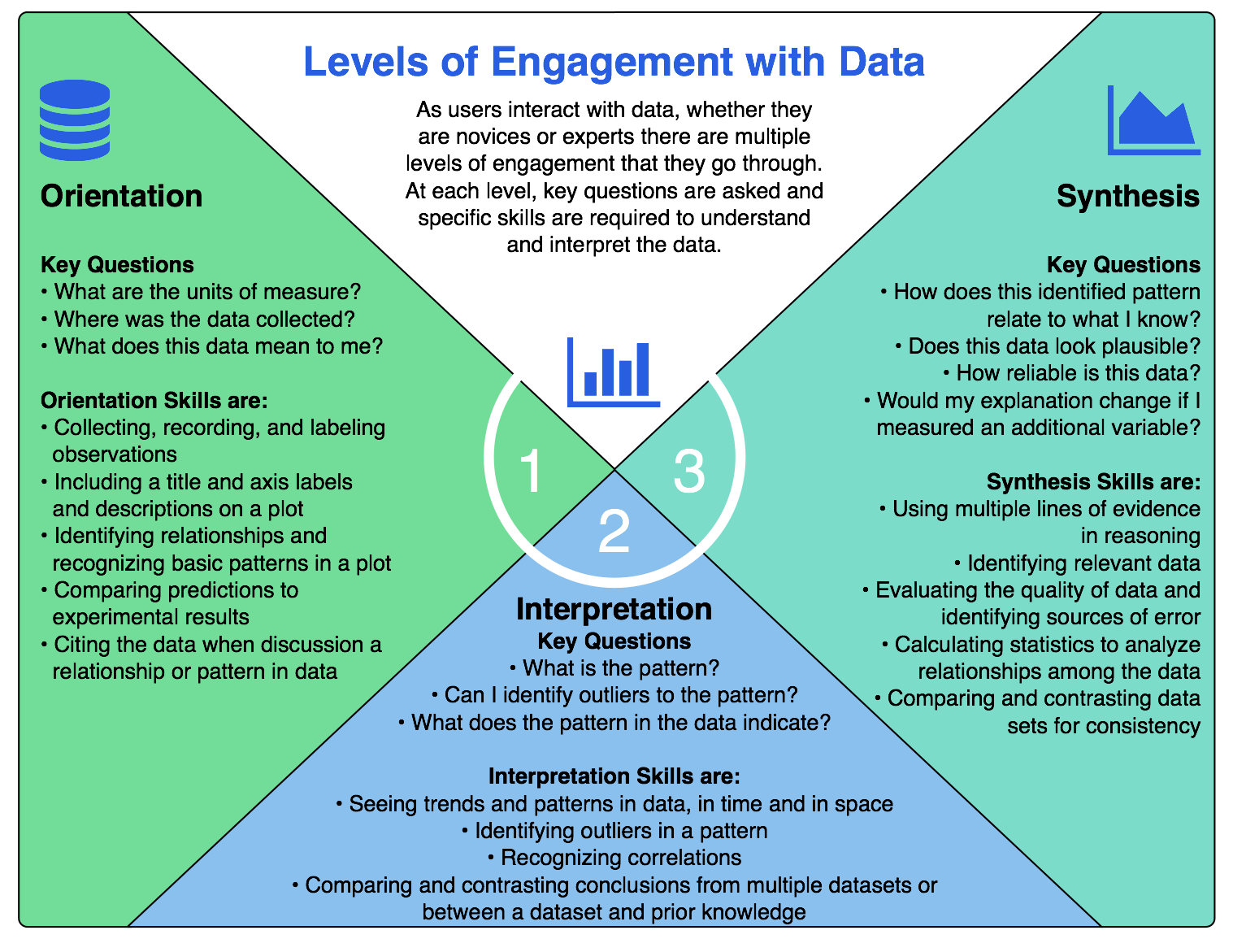 Reflection
Elaborate the greater implications of the data to other scientific phenomenon or real-world scenarios
Analyze data limitations
Relate to known phenomenon
Evaluate implications of trends or patterns
Connect to practical applications
Relate to other scenarios
Lab manual chapters
*Python activities in development
Instructions
Move to one of the four topic tables
~4 new participants per table
~2 authors per table
Find your lab chapter link in the workshop agenda
Discuss the activity flow and content
Add your comments to the Lab Feedback Form